Brazil SOTP
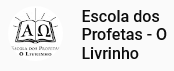 Raphia
Tess Lambert
2/21/19
1
We're looking at the Battle of Ipsus from the perspective of Pyrrhus as the King of the South. When we considered Ipsus, we found it was a battle between the last great General who was uniting Alexander's Empire. That General was Antigonus. His name means like the ancestor.
 
The ancestor is Alexander the Great so Antigonus = Alexander the Great. We have learned that he had one eye, having lost one in a previous battle.
What application did we make? We made the application of the 2 eyes to represent the 2 horns of the US.  When Antigonus comes to the battle Ipsus, he only has one eye. It's a fully functioning eye, there's nothing wrong with it. But he is blind in one eye. 
 
When we consider the horns in 2016, the US has 1 horn . What happened to the other one?  The Protestant horn was broken when they closed their door in April, 1844. So they've already lost their Protestant horn, and in 2016 they still have their Republican horn. What happens in 2016? Hillary Clinton lost the election.   Who represents Hillary Clinton? Antigonus. Antigonus was killed, the other eye was lost, and we understood that to represent Clinton. But there's one other person in that battle, fighting the same oppositional enemy, and that was Demetrius. What did we learn Demetrius means?   The goddess ‘Demeter’ what we take from that is the corn harvest, so it's related to harvest. Demetrius is an interesting personality and his greatest weakness was that he did not have the respect of his people because of his behavior. He will be studied more later, in the line of Pyrrhus. Demetrius represents who? Donald Trump. We have these two parties, Antigonus in Demetrius, and they're not fighting for each other's territory, they're fighting for the territory of the three allies. Those allies are Seleucus, Lysimachus, and Cassander.
 
When we come to 2016, Clinton and Trump aren't fighting for each other's belongings. What they're fighting for is the government. Distinct and separate. We understand that in this battle Antigonus is killed. He's been undefeated for over 80 years. The last of the uniters of Alexander's Empire. Demetrius becomes king and a general of his, Pyrrhus, is undefeated. Pyrrhus is in Alliance with Demetrius from another kingdom who's working for him. 
Who does Pyrrhus represent? The King of the South, Vladimir Putin.
2016   Ipsus
Antigonus  
“like the ancestor”
Alexander the Great 
=CLINTON

             Demetrius
Demeter: corn harvest
=TRUMP

      Pyrrhus   ↑
=PUTIN
3 allies
Seleucus           “E”
Lysimichus
Cassander
vs
2
=
When we come to 2016, Clinton and Trump aren't fighting for each other's belongings. What they're fighting for is the government. Distinct and separate. We understand that in this battle Antigonus is killed. He's been undefeated for over 80 years. The last of the uniters of Alexander's Empire. Demetrius becomes king and a general of his, Pyrrhus, is undefeated. Pyrrhus is in Alliance with Demetrius from another kingdom who's working for him. 
Who does Pyrrhus represent? The King of the South, Vladimir Putin.
 
We understand that Antiginus is killed by elephants. Seleucus returns from a battle from the east, he's gone all the way to India, and he's returning with around 400 to 500 war elephants. It's those war elephants that sever Antigonus from his army. We need to note that Antigonus is separated from his people. The elephants themselves don't kill him.  They drive a wedge between him and his army. And he's killed in a hail of spears (arrows).  Antigonus means like the ancestor, and when we see ‘like’ we can do a comparison. What we can do then is an alpha and omega, we have the beginning and the end. So we have Alexander and Antigonus, an alpha and an omega.  Antigonis is an empire builder, Alexander was an Empire Builder. And they're both building the Grecian Empire.  They're like or compared to, or the same person, so we can go from Washington to Clinton, they're doing the same work.
Ω
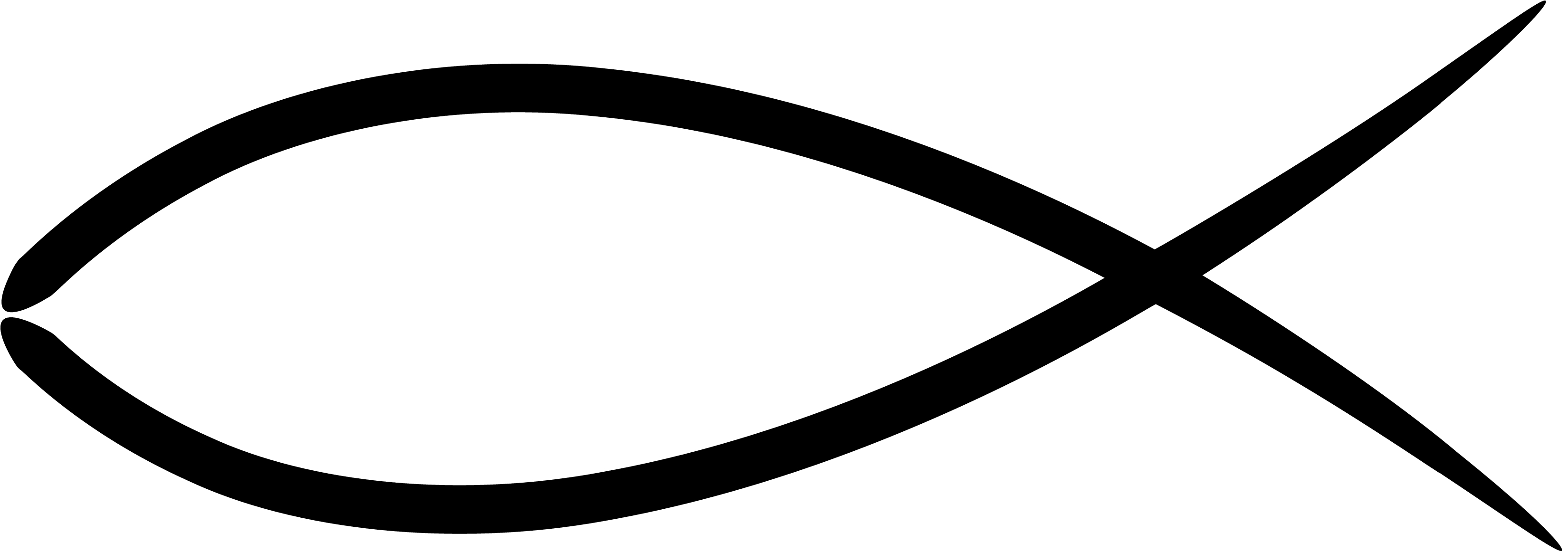 Alexander
Antigonus
`like'
G Washington
Clinton
3
We’ve considered the history of Ipsus, and we need to step back from the history of Pyrrhus because when we consider this war between the King of the North and the King of the South, how did we first come across this history? How did we first come to understand this continuing War? In 2015, we believed that this King of the South was finished in 1989. What light change that? The King of the South is going to resurrect. What story did we learn that from? We've been looking at Pyrrhus and Demetrius. Pyrrhus being the King of the South, and Demetrius the King of the North. We understood this in 2018.  But in 2016 we saw a king of the south and a king of the north. Raffia and Panium. And who then is the King of the South and the King of the North? Ptolemy and Seleucus. These are the stories we have to construct this history. We're going to add another line, Stalin and Hitler. Our original story when we came to understanding the King of the South, and it's return or resurrection, was through this story of Ptolemy and Seleucus. Where did we come to understand that? In 2016 the early verses of Daniel 11 begin to open up in application. We particularly mark Daniel 11:4 - 15, that really cover that history.   It's those verses that give us the literal Battle of Raphia and Panium. When we come to 2019 and say it's the battle of Raphia, we're saying that because we saw that in the early verses of Daniel 11.

Before we go further into Pyrrhus, we're going to go through Daniel 11 so we can understand those passages and the history of Seleucus and Ptolemy.
 
Beginning from the end and work our way backwards.
KN	KS
KS
Pyrrhus
Ptolemy
Stalin
KN
Demetrius
Seleucus
Hitler
4
Daniel  11:13	For the king of the north shall return, and shall set forth a multitude greater than the former, and shall certainly come after certain years with a great army and with much riches.  
 11:14	And in those times there shall many stand up against the king of the south: also the robbers of thy people shall exalt themselves to establish the vision; but they shall fall.  
 11:15	So the king of the north shall come, and cast up a mount, and take the most fenced cities: and the arms of the south shall not withstand, neither his chosen people, neither [shall there be any] strength to withstand.  
 
What are these verses describing? Panium. This is the literal Battle of Panium in 200 BC. The King of the North is coming again against the King of the South.
5
13-15
200bc
Panium
13-15
Panium
200bc
If it says the King of the North sets forth a multitude greater than the former, what do we know? What can we understand from that? He's bringing a bigger army or a greater Army, then there must be a time when he brought a smaller army. We conclude from that, that they fought before. This isn't the first time that they fought. In the battle of Panium it was Antiochus III who was king of the Seleucid Empire. And for the Ptolemaic empire it was General Scopus of AEtolia. Why was a general fighting for the King of the South? Ptolemy was very young, too young to be leading an army.  So it is Scopus of AEtolia that fights for Ptolemy. Antiochus III of the Seleucid Empire achieved a complete victory. He annihilated the Ptolemaic Army.  What did he win victory over? What were they fighting over?
Antiochus III (S)
Scopus of Aetolia (P)
Seleucus doesn't take Egypt here.  He didn't conquer Egypt—he didn’t want Egypt. That wasn't the quarrel between them.   They're not just fighting for the sake of fighting, something has happened long ago that has turned these two men against each other.  There’s  something that they both want and it's not each other's Empire. They’re fighting over the area known as Coele Syria.   They both want this strategic area. When they fight the battle of Panium, it's over this area. This is what Antiochus wins at Panium. They've been fighting over that area for a long time. In all that there have been six Syrian Wars. All the history we’re talking of relates to these six Syrian Wars. Panium is the 5th, it finishes the 5th Syrian War. In that actual history if you were a historian, you wouldn't mark the end at Panium. But Daniel does in Chapter 11. He says the 6th war is noise,  and that the king is the south is not that strong again.  In the 6th Syrian War, it's not really two empires fighting because it's at Panium that Ptolemy is weakened.  He is never able to become strong again, as an empire. We need to locate ourselves in history, that there are six Syrian Wars and we're marking the end of the 5th in Daniel 11.
6 Syrian Wars
Panium
1
2
3
4
5
6
6
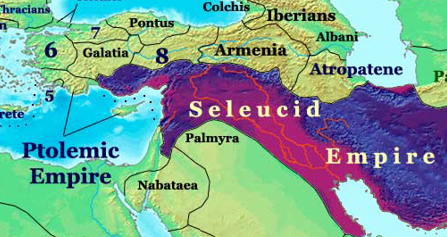 In the 6th war, Egypt isn’t strong.  One of the reasons we need to go through this history is to understand how we identify noise. Sometimes our studies are taught in such a way that the facts are laid out as application. And we say this is 1798, this is what the history tells us. We don't realize how much we just accepted that as fact, when in that actual history we can see that we've overlooked very much. We've completely ignored that there's another war. We've ignored that the King of the South doesn't fight at Panium as the head of his army. Because he's only about 5 years old. 
 
We need to become comfortable with the history we've already agreed with because we've already bought into this story. And in this story we've already overlooked a lot of information. This is an exercise before Pyrrhus.
 
At the Battle of Panium, what does Seleucus win? The territory of Coele Syria. And after Panium, Antiochus starts to prepare for war with Rome. We're also identifying a shift in Daniel 11 where it begins to introduce Rome in verse 14. Another reason it would identify the 6th War as noise.
 
They have fought once before, we found that battle in verses 11 and 12.
 
Dan 11:11	And the king of the south shall be moved with choler, and shall come forth and fight with him, [even] with the king of the north: and he shall set forth a great multitude; but the multitude shall be given into his hand.  
 11:12	[And] when he hath taken away the multitude, his heart shall be lifted up; and he shall cast down [many] ten thousands: but he shall not be strengthened [by it].  
 
What battle is this?  If we were to go into the actual history, this war between Seleucus and Ptolemy are known as the six Syrian Wars. The story of Daniel 11 ends at the end of the 5th Syrian War.  It ends the fight there withthe battle of Panium. But if you were to go into the history there was one more war. We need to know what we mean when we call something noise. When we look at a history we can see it's heavy with information. We've described it as a tree full of cherries and the key to understanding that history, is knowing which cherries you want to pick and which ones you want to leave. The example used most often, is Daniel 8 verse 8.
7
8:8	Therefore the he goat waxed very great: and when he was strong, the great horn was broken; and for it came up four notable ones toward the four winds of heaven.  
 
It’s talking about a great king, who is that? It’s speaking about Alexander, and it describes him as one horn. Then his kingdom is divided into many. Daniel doesn’t give the entire history.  He would say those 22 years are irrelevant to the model he wants to build.  He skips 22 years and 4 wars, some very significant battles in history. He also skips dozens of generals, the greatest general of all Antigonus, he skips him entirely and goes to the four generals who weren't even Alexander's greatest generals. Cassandra wasn't even a general of Alexander the Great, his father wasn't and he took his father's Kingdom. So we have all that history and then he takes these four generals and 301 BC and by the time you get to 287 BC there's only three generals. It's a tiny little snapshot of history. Because he wants to teach us a certain lesson, he only picks the parts of that history that he wants to draw our attention to. The rest is noise or cherries that we don't want to pick.   So that 6th Syrian war is noise.  We need to make the point also that it is logical, even in the history to do that make sense, depending on the story you're wanting to build.  He skipped Antigonus but Antigonus was the same as Alexander the Great. So if you want to mark the end of the empire, it would make sense to see that completed in 301 BC. As long as Antigonus is alive that empire is not finely divided. What he is doing is reasonable depending on what perspective you want to look at that story yet.
1
Alexander
Antigonus
4
8
Daniel 11:11	And the king of the south shall be moved with choler, and shall come forth and fight with him, [even] with the king of the north: and he shall set forth a great multitude; but the multitude shall be given into his hand.  
 11:12	[And] when he hath taken away the multitude, his heart shall be lifted up; and he shall cast down [many] ten thousands: but he shall not be strengthened [by it].  
 
In verse 11 and 12, what battle is this? It's Raphia 217 BC.
2019
11-12
Raphia
217bc
13-15
Panium
200bc
Desecrates
temple
KSR
KNR
Antiochus III (S)
Scopus of Aetolia (P)
This is the victory for the King of the South and we can also read in those verses that after the King of the South wins that battle, his heart shall be lifted up. How do we understand that? What we identify in this verse is he attempts to desecrate a temple. In what history would we place that in? The King of the North and the King of the South fight at Raphia, the King of the South defeats the King of the North, his heart is lifted up which means it's an exhibition of pride. We need to note that we've marking a desecration of a temple.  That will become more significant when we look at Pyrrhus. Because we're going to go over the same history and application. What date do we mark as Raphia in application? It’s from here backwards we can start marking definite date. Raphia is 2019.
 
If we go to the history before this, we need to see a little bit of what is happening at this time. They meet at Raphia and fight this battle and it was one of the largest battles ever fought in the ancient world.   They're not fighting for each other's territory. This battle like the others is over Coele Syria.
9
2019
11-12
Raphia
217bc
10
13-15
Panium
200bc
Desecrates
temple
1 Seleucus Ceraunus
2 Antiochus Magnus
KSR
Antiochus III (S)
KNR
Antiochus III (S)
Scopus of Aetolia (P)
We’ll back up now to verse 10….
 
Daniel 11:10	But his sons shall be stirred up, and shall assemble a multitude of great forces: and [one] shall certainly come, and overflow, and pass through: then shall he return, and be stirred up, [even] to his fortress.  
 
What is this first telling us? We've identified in our histories the battles of Raphia and Panium, but we're going backwards in history to see why they're fighting in the first place. Our conclusion is back in this history. We need to come to understand why they're even fighting in the first place. it's like when you meet someone you don't like and you keep fighting because they upset you 10 years ago. So something has happened that has turned these two into enemies and they're fighting at Panium because they fought it Raphia. And they fought it Raphia because of something in this history. So this is another battle in verse 10. And what is this one describing? In the first three words, what do they teach us? The sons…..here it's describing the King of the North and in those first few words what details can we learn? The first thing that we can notice that's unusual, is that there's two sons. So at this way mark the King of the North is represented by two people. This is Seleucus  Ceraunus and Antiochus Magnus. There's two brothers. While we’re on that subject we need to make one more point about noise.  Raphia is Antiochus III. But it's Ptolemy IV Philopater that comes against him.
10
When it comes to our history, what kings are we saying fight Raphia and Panium?
2019
11-12
Raphia
217bc
1989
10
222bc
13-15
Panium
200bc
Desecrates
temple
2 sons of the KN
KSR
Antiochus III (S)
Ptolemy Phiopator (P)
KNR
Antiochus III (S)
Scopus of Aetolia (P)
.Seleucus Ceraunus
.Antiochus Magnus
.Ronald Reagan
.George Bush Sr.
Felix/Festus
No one line gives us every detail.  They are not always the same time spans or people.  In 1989, the people are different, but it’s still the KN and KS.  
 
We've identified that at this waymark (vs 10) there's two sons, they both assemble a great multitude, and then they overflow and pass through, and go to the fortress, to the borders of Egypt but they don't go into Egypt. The application is 1989, it's 222 BC. Who are these two sons? When we get to 1989 this war between the Soviet Union and the United States, we can mark two presidents: Ronald Reagan and George Bush Senior.  It’s between the two of them that they form this multitude and are engaged in war. But it says one shall come, so it's just one of them that uses this army and takes down the King of the South. Because in 1989 we are in an election cycle, and what did we do in Acts 27 at the time of the end? Who did we mark in Caesarea at the time of the end?  Felix and Festus.  By marking a president and a vice president we're also marking a co-rulership. In Acts 27 we mark Felix and Festus. At the time of the end we see a transition in leadership in the King of the North.  And this is 1989.   In this history it's Seleucus that builds the army, but it's Antiochus that uses it against the King of the South. When we come to Reagan and Bush, it's Reagan that goes into the alliance and does all that work, but it's Bush who's in 1989 to 1991 that actually sees the completion of that process.
11
1797
Treaty of 
Tolentino
Laodicean Wars
1798
246bc
2019
11-12
Raphia
217bc
1989
10
222bc
13-15
Panium
200bc
Desecrates
temple
2 sons of the KNR
KSR
KSR
Antiochus III (S)
Ptolemy Phiopator (P)
KNR
Antiochus III (S)
Scopus of Aetolia (P)
.Seleucus Ceraunus
.Antiochus Magnus
.Ronald Reagan
.George Bush Sr.
Felix/Festus
We will paraphrase these versus simply. The King of the North and the King of the South are in an alliance. They make an agreement. The King of the South’s daughter marries the King of the North. That agreement is broken, the alliance ends. So the King of the South comes against the King of the North and defeats him. This is where we mark that he goes into the fortress. This history is known as the Laodicean wars. It was Berenice the daughter of Ptolemy that married the King of the North.  They go into this alliance, the King of the north puts away his wife Laodice and he marries Ptolemy’s daughter Berenice. He begins to miss his former wife, so he brings her back. Fearing that she'll be put away again, she poisons him, Berenice and their child. So they have this Alliance and its broken. And it's her brother who takes revenge and comes against the King of the North. That is described in verse 7, that in retaliation for her murder he attacks the King of the North, goes into his fortress and defeats him. What history is this? We're going to call it the Laodicean wars on our line. This is the history and application of 1798. In 1796 France had invaded the Papal States and defeated the papal army. They then went into a treaty or an alliance. The King of the North violated that alliance which the King of the South, France, used as the reason to march into Rome, proclaim a republic and take the pope captive. So it begins with an alliance, that alliance is broken, and then the King of the South defeats the King of the North. To this lines up with 246  BC.
 
In 1797 it's known as the Treaty of Tolentino. And this is when there is a treaty or peace made between France and the papacy. In 1798 the papal army killed one of the generals of the French army. Just like their Bereniece was killed , and it's used as an excuse for France to invade the Papal States.
12
Daniel  11:5	And the king of the south shall be strong, and [one] of his princes; and he shall be strong above him, and have dominion; his dominion [shall be] a great dominion.
1797
Treaty of 
Tolentino
538
1260
1798
Laodicean Wars
246bc
2019
11-12
Raphia
217bc
1989
10
222bc
13-15
Panium
200bc
Desecrates
temple
2 sons of the KNR
KSR
KSR
Antiochus III (S)
Ptolemy Phiopator (P)
KNR
Antiochus III (S)
Scopus of Aetolia (P)
.Seleucus Ceraunus
.Antiochus Magnus
1260
.Ronald Reagan
.George Bush Sr.
Felix/Festus
In verse 4, it goes from the death of Alexander the Great to 4 generals. Vs 5 goes from 4 generals to 2 generals. It starts talking about Cassandra and Lysimachus, and from verse 5 it's only a story of Seleucus and Ptolemy. It's describing how they began. It says the King of the South is strong, and who is the King of the South? Ptolemy. Ptolemy has a prince in reality a general, it's describing a general. And this general of the King of the South is going to be stronger than he is, he's going to have a bigger empire and more power. That General is to Seleucus. So literally in that history Seleucus was a general of Ptolemy who was then given Babylon and began to establish the Seleucid empire. In application when it says his dominion she'll be a great dominion, what do we describe that dominion to be? We say it's the 1260, the great Dominion where the King of the North is more powerful than the King of the South, and he's going to rule with this great power. We would say 538 to 1798 is the great Dominion.
13
The point we need to come to in doing this, the main reason, it's we understand Ralphia and Panium, we understand this prior history, but why are they fighting? Because they started out as allies and somewhere in their history they began to fight over Coele Syria. This is what they're fighting over, that territory. We need to understand where that all began. Where that began is verse 4. We won't read it in the verse, we have to go to Wikipedia. Wikipedia will tell us that this tension between the King of the North and the King of the South began at the Battle of Ipsus, what we've been discussing for the last couple of classes. We need to make the point, we talked a lot about Raphia, but even from the perspective of Seleucus and Ptolemy, ignoring Pyrrhus and Demetrius, there is no Raphia and Panium without Ipsus. And what happened at the Battle of Ipsus? There was an alliance of 4 generals, Seleucus, Ptolemy, Cassander and Lysimuchus.  Just before they fought that battle, Ptolemy heard word that it had been lost, while still be in an alliance and supporting the others, he never came and fought himself. What that battle looks like, was Antigonus against Seleucus, and Cassandra and Lysimachus. Antigonus was killed and when he was killed his empire was divided up between these three. Seleucus was given Coele Syria. Before he could take control of that region, Ptolemy when it went up and took it for himself. It was not Ptolemy’s to take but he took it anyway. Because these men were old friends Seleucus never fought him over it. He let him keep it.
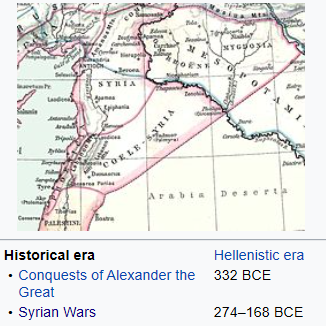 14
But when those two kings died, their children fought for it for many years. So the six Syrian Wars are their descendants fighting over Coele Syria, they didn't fight over it. But it began at the Battle of Ipsus. We spoke at the beginning of our class on Ipsus, but we need to be able to look at one battle or history from more than one perspective. If we could take a picture of something, we might see we can have this card, it's the same card, but you can look at it from one angle and see one picture, and you could look at it from another angle and see another picture. We can look at it from the history of Pyrrhus and Demetrius, but if we take it from this other perspective of Seleucus and Ptolemy, now you have a different perspective. It's the King of the North, Seleucus, he's going into battle with Antigonus. Antigonus is like the ancestor, the same person. But Antigonus is fighting Seleucus, and who isn't at that battle, that is supporting Seleucus?   Ptolemy.
Ptolemy
KN
Seleucus  	ª   Antigonus

Cassander
Lysimachus
“like ancestor”
15
6 Syrian Wars
Panium
1
2
3
4
5
6
Now we have a different perspective of 2016. In one perspective we have Pyrrhus supporting Demetrius, trying to take over these three allies. But from this other perspective of the battle who is taking down Antigonus? Donald Trump.  This is one perspective of Ipsus.  Who was the King of the North? Demetrius. King of the South? Pyrrus. We can take it to a different history, now it's not a story of Demetrius and Pyrrhus. Now we're understanding why Raphia happens in the first place. It happens because of the battle of Ipsus. Now it's a history of Seleucus and Ptolemy. And in this first battle they're not enemies like in the 6 Syrian wars, they’re allies. They're on the same side taking down a common enemy-  Antigonus, who is like the ancestor.   We come back to 2016, who is fighting Clinton from this perspective?  Trump and Putin. And from this perspective, who has 400-500 elephants? Who has the new mode of warfare? Because it's not Clinton, she's not using the new mode of warfare. Now it's Seleucus, now it's Trump. We make a big deal about how Putin uses this disinformation and lies, but I think we're a little harsh on Putin. Those elephants didn't come from Ptolemy, we can't blame Putin for Trump's Twitter feed. This happened within America, to themselves. I think we blame too much on Putin. But if we're willing to understand elephants is a new mode of warfare, then who is wielding that weapon in 2016? Donald Trump.
2016   Ipsus
Antigonus  
“like the ancestor”
Alexander the Great 
=CLINTON
                                                        Demetrius
Demeter: corn harvest
=TRUMP

      Pyrrhus   ↑
=PUTIN
3 allies
Seleucus           “E”
Lysimichus
Cassander
vs
16
There's more that we need to add to the story but we need to do it a little bit more slowly in another study, to give us a little more evidence of why we can do this. I'm sure some people have noticed that if we take this battle back to Ipsus and make application, we're saying 2016, skipping all this history and saying that without 2016 there is no Raphia. We’re skipping this history and could just be saying it’s all just noise.  We can give stronger logic for why we're doing this, of why we can skip the history and identify Ipsus as 2016 that leads us to Raphia. It's a jump to Raphia from 301 to 217 -there's history that is jumped over. Some may want to try reapplying these verses and saying they've happened between 2016 and 2019.  538 is verse 5. Verse 6 to 8 is 538 to 1798.
noise
1797
Treaty of 
Tolentino
2016
301bc
Ipsus
Vs 5
538
1260
1798
Vs 6-8
Laodicean Wars
246bc
2019
Vs 11-12
Raphia
217bc
1989
Vs 10
222bc
Vs 13-15
Panium
200bc
Desecrates
temple
2 sons of the KNR
KSR
Antiochus III (S)
Ptolemy Phiopator (P)
KNR
Antiochus III (S)
Scopus of Aetolia (P)
KSR
.Seleucus Ceraunus
.Antiochus Magnus
1260
.Ronald Reagan
.George Bush Sr.
Felix/Festus
17